Radioactiviteit
Ioniserende straling.
Registreren van straling.
Notatie van een kern.
Radioactief verval.
Halveringstijd en Activiteit. 
Doordringend vermogen.
Activiteit, dosis en dosisequivalent.
Toepassingen.
© www.agtijmensen.nl 15102018
Een atoom:
Herkomst Licht, IR, UV, Rö
Kernstraling: a, b, g, n, p
Kern:
protonen en neutronen
electronen
Atoomnummer =
aantal electronen
aantal protonen
kernlading
massagetal        =
aantal protonen + aantal neutronen
Tabel 25: element, at.nr, massagetal . . .
neutronen en protonen
1. Een kern bestaat uit
220
Rn
86
2. Notatie van een kern, bijv. Rn-220:
3. Kernstraling:
4
He
a-straling = He-4 kern =
2
0
e
b- straling = electron =
-1
0
e (vwo)
b+ straling  = positron =
1
0
n
neutron =
Atoomnummer =
Aantal e om de kern =
Aantal p in de kern =
lading
1
proton =
1
p
1
massagetal =
aantal n + aantal p
g-straling = deel van onzichtbare spectrum
Doordringend vermogen.
4. Isotopen
BINAS tabel 25 isotopen:
Chloor (Cl, atoomnummer 17) heeft 5 isotopen: Cl-34, Cl-35, Cl-36, Cl-37, Cl-38
17
Cl-34 heeft          p dus                          n
34 – 17 = 17
17
Cl-35 heeft          p dus                          n
35 – 17 = 18
Conclusie:
at. nr
Isotopen van een element hebben hetzelfde
p
e
hetzelfde aantal       en hetzelfde aantal
aantal n.
Isotopen van een element verschillen in
34
Cl
35
Cl
Kern-notatie Cl-34 =
Cl-35 =
17
17
Vier natuurlijke isotopen van lood (Pb):
3
8
2
1
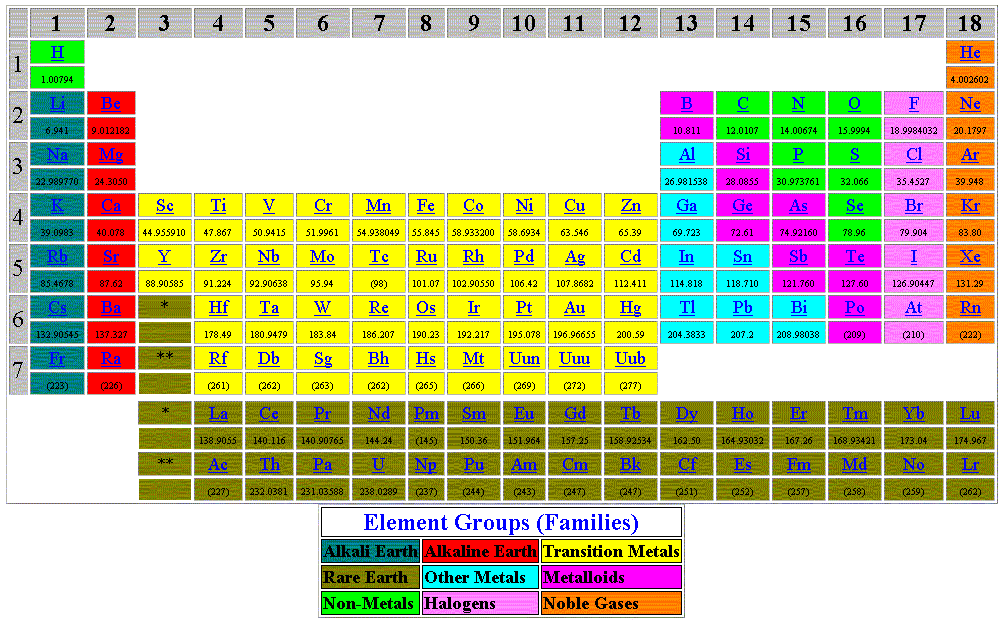 Atoomnummer Pb = 82
Massagetal: Pb-204, Pb-206,                   Pb-207, Pb-208, gem. 207,2
82
5. Vervalreactie
e
He
0
4
-1
2
4
He
220
19
210
Rn
O
Bi
2
86
8
83
216
Po
X
+
84
Po
BINAS tabel 35:
atoomnummer 84:
19
F
+
9
206
Tl
+
81
a-straler (Tabel 25)
b- straler (Tabel 25)
a-straler (Tabel 25)
6. Halveringstijd Fe-59: BINAS Tabel 25: 45 dag
50
25
½. ½. ½. ½… 100% = 0,098%
Of (½)10 . 100% = 0,098 %
100
% Fe-59
80
60
40
20
0
0
45
90
135
180
225
t in d
Halveringstijd van Fe-59 kern.
halveringstijd 45 j
BINAS tabel 25 isotopen:
25% bij 90 j
12,5% bij 135 j
50% bij 45 j
Registreren van ioniserende straling.
Fotografische plaat

Wilsonvat

Geiger-Muller teller
Fotografische plaat (na ontwikkelen):
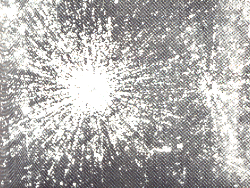 [Speaker Notes: Energie uit atoomkernen. Blz. 63. Een alphastraler op een fotografische plaat]
Geiger-Müller teller: (serieschakeling)
Teller/LS
Gas
Ub = 250 V
R1 = ∞
R2 = 1 MW
Geen gesloten stroomkring
I = 0
U2 = I R2 = 0 V
Geiger-Müller teller.
a
Ub = 250 V
Teller/LS
R2 = 1 MW
I = 200 mA
R1 = 0,25 MW
R1 = oo
a-deeltje ioniseert gasmolekulen
Lawine-effect . . , gas wordt geleidend
en I = wordt dan 200mA
R1 daalt tot . .
U2 = I R2 = 200.10-6 . 1.106 = 200 V
U1 = Ub – U2 = 250 – 200 = 50 V . . . . . .
Geiger-Müller teller.
Moeten ze wel “netjes na elkaar” binnen komen en niet (bijna) tegelijk . . .
In deze tijd kan de teller geen volgend deeltje tellen . . .
Dode tijd  1 ms
Maximaal 106 deeltjes/s telbaar
Wilsonvat.
Bron
lucht/alcohol
damp
plexiglas
baan a-deeltje
ionen
spoor
koolzuursneeuw
alcohol
druppels
(nevelspoor)
Wilsonvat (foto).
Nevelspoortje van b- -straling
(electronen)
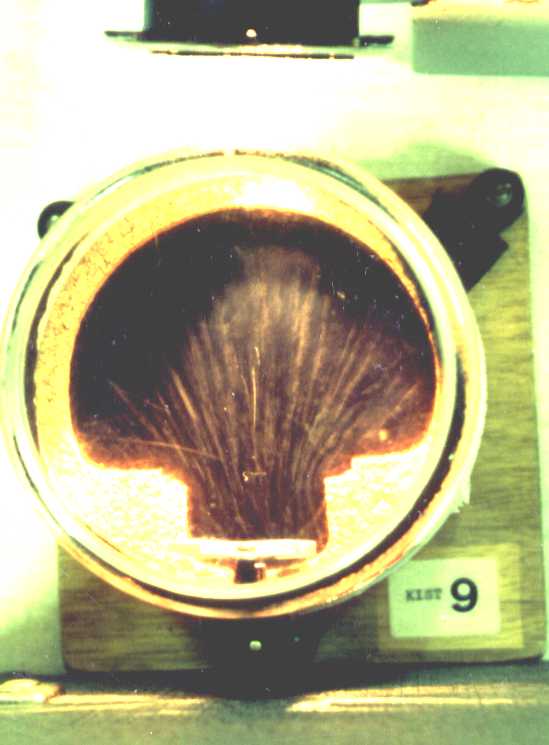 Nevelsporen van a-straling
Bron
Wilsonvat. a en b- straling:
[Speaker Notes: Energie uit atoomkernen. Blz. 63. Een alphastraler op een fotografische plaat]
Wilsonvat. b- straling:
[Speaker Notes: Energie uit atoomkernen. Blz. 63. Een alphastraler op een fotografische plaat]
9.	Activiteit is het aantal kernen dat per sec. vervalt.
● Dus ook het aantal deeltjes dat per seconde wordt 	uitgezonden.
● De eenheid van activiteit is deeltjes per seconde 1/s, 	s-1 of Bq (Becquerel)
10. Dosis = geabsorbeerde energie per kg orgaan
J/kg = Gy (Gray)
D = E/m, eenheid =
Dosisequivalent = weegfactor . Dosis
Dosisequivalent = Q.D = Q . E/m
in Sv (Sievert)
Dosis en dosis-equivalent:
Geabsorbeerde dosis =
geabsorbeerde energie/massa orgaan
Eenheid   =
J/kg =
Gray (Gy)
Dosis-equivalent =
kwaliteitsfactor x dosis
Eenheid  =
Sievert (Sv)
Voorbeeld:
Je huid is besmet met radioactief materiaal (2,0.102 Bq). Daardoor wordt 0,4 g huid 1,0 uur bestraald met a-straling (1,1.10-12 J/deeltje). De  kwaliteits-factor is 20.
Bereken het dosisequivalent.
E =
2,0.102 . 3600
. 1,1.10-12
=  7,92.10-7 J
Dosis =
E/m =
7,92.10-7 J/0,4.10-3kg =
1,98.10-3 J/kg (Gy)
Hoeveel deeltjes worden er geabsorbeerd?
Hoeveel energie hebben al die deeltjes?
Dosisequivalent =
20 . 1,98.10-3 =
0,040 Sv
Stralingsbelasting:
Achtergrondstraling:
2 mSv/jaar (Ned.)
Röntgenfoto:
0,01– 1 mSv/foto
Wintersport:
0,03 mSv/week
Vliegen (10 km hoogte)
0,005 mSv/uur
ISP
0,002 mSv/uur
50 % overlijdt bij:
4000 mSv (gehele lichaam)
Bron: ISP Experimentenboekje
Halfwaarde-dikte voor g-straling (1 MeV):
Halfwaarde-dikte van beton is 5,0 cm voor 1 MeV g-straling.
Hoeveel % komt er door een betonnen muur van 30 cm dik?
Hoeveel maal is het gehalveerd?
30/5,0 = 6 x
(½)6 =
0,0156
0,0156 . 100% = 1,6 %
Toepassingen:
Bestraling (ziekenhuis, voedsel)
Ouderdomsbepaling
Tracer (organismen/ waterloop)
Diktemeting (staalindustrie)
Bestraling in de geneeskunde met Co-60 bron
Co-60 bron
b- en g- straling
roterende arm
patiënt
[Speaker Notes: Roterende bestraling]
Bestraling met harde röntgenstraling
Elektronen-versneller
Hier verlaat de bundel het apparaat.
[Speaker Notes: Roterende bestraling]
Melanoom:
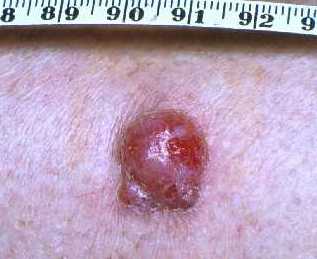 [Speaker Notes: Wat is een melanoom? Het melanoom van de huid is een vorm van huidkanker die uitgaat van de pigmentcellen (melanocyten), die overal in de huid voorkomen. In vergelijking met ander soorten huidkanker is het melanoom een agressief groeiende tumor die de neiging heeft relatief snel uit te zaaien]
Effect van bestralen gezonde en tumorcellen
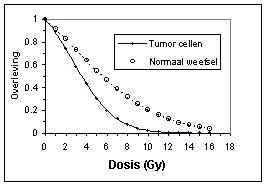 Bij 4,0 Gy overleeft 43% van de tumorcellen en 62% van de gezonde cellen
[Speaker Notes: Wat is een melanoom? Het melanoom van de huid is een vorm van huidkanker die uitgaat van de pigmentcellen (melanocyten), die overal in de huid voorkomen. In vergelijking met ander soorten huidkanker is het melanoom een agressief groeiende tumor die de neiging heeft relatief snel uit te zaaien]
Energie van de straling en doordringdiepte
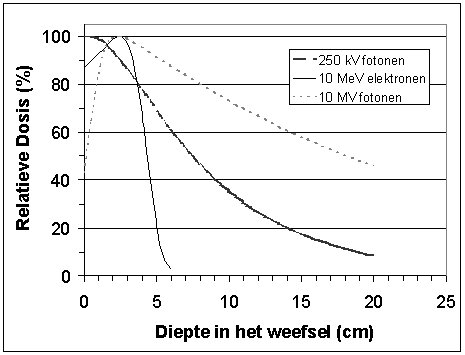 harde g
elektronen
zachte g
Zachte g-straling wordt vooral door de huid geabsorbeerd (0 cm diepte)
10MeV elektronen worden vooral op 2,5 cm diepte geabsorbeerd
[Speaker Notes: Wat is een melanoom? Het melanoom van de huid is een vorm van huidkanker die uitgaat van de pigmentcellen (melanocyten), die overal in de huid voorkomen. In vergelijking met ander soorten huidkanker is het melanoom een agressief groeiende tumor die de neiging heeft relatief snel uit te zaaien]
Ouderdomsbepaling:
14
C
+
+
6
14
N
+
7
0
1
1
e
p
n
14
14
C
N
-1
1
0
6
7
Vorming C-14 in de atmosfeer:
Verval C-14 (halfwaardetijd 5730 j):
Verhouding C-14/C-12 in de
   atmosfeer is constant).
In dode organische stof daalt [C-14].
In de atmosfeer is de verhouding
  C-14 : C-12 gelijk aan      1 : 8.1011
In een opgegraven boom is de
 C-14 : C-12 verhouding 0,25 : 8.1011
De halfwaardetijd van C-14 is 5760j.
Hoe lang geleden ging de boom dood?
Hoeveel maal is het gehalveerd?
[C-14] van ‘1’ naar ‘0,25’ dus
aantal C-14 kernen is 2 x gehalveerd.
2 . 5760 =
leeftijd =
11.520 j
Tracer in de geneeskunde.
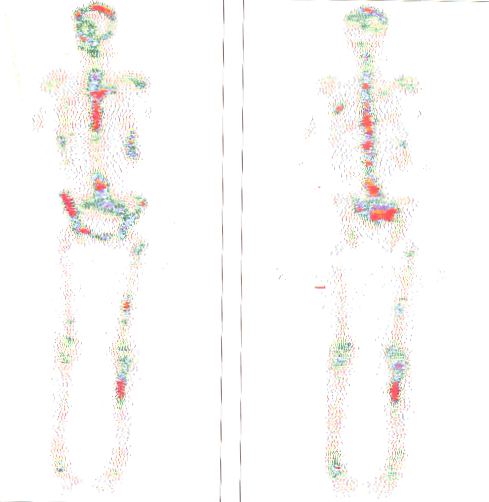 Uitzaaiïngen
[Speaker Notes: Fast, Energie uit atoomkernen. Blz. 289. Botscan na interveneuse injectie van een met technetium –99m gemerkte organische verbinding. Rood ()grote straligsintensiteit)/oranje/geel/violet/blauw/roen/bruin/grijs. Metastase in schedel, ribben, wervelkolom, bekken, femora en linker tibia.]
Diktemeting in de papierindustrie:
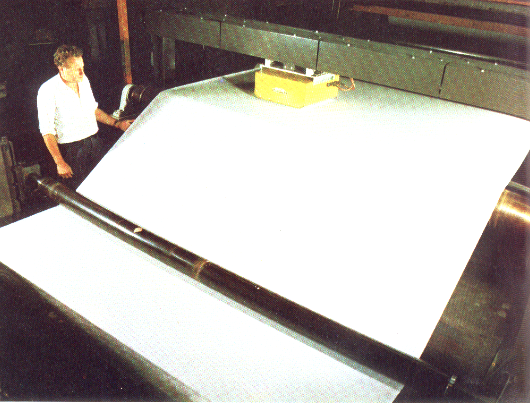 b--straler
[Speaker Notes: Fast, Energie uit atoomkernen. Blz. 322. Continue kwaliteitsmetingm(g/m2) van papier met een beta-straler.]
Einde
© Het Vlietland College Leiden